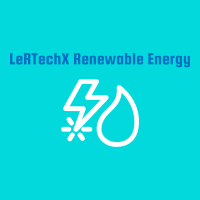 LERTECHX RENEWABLE ENERGY  RAIN POWER FOR SUSTAINABILITY AND COST REDUCTION
LEONARD.EVA@LERTECHX.COM
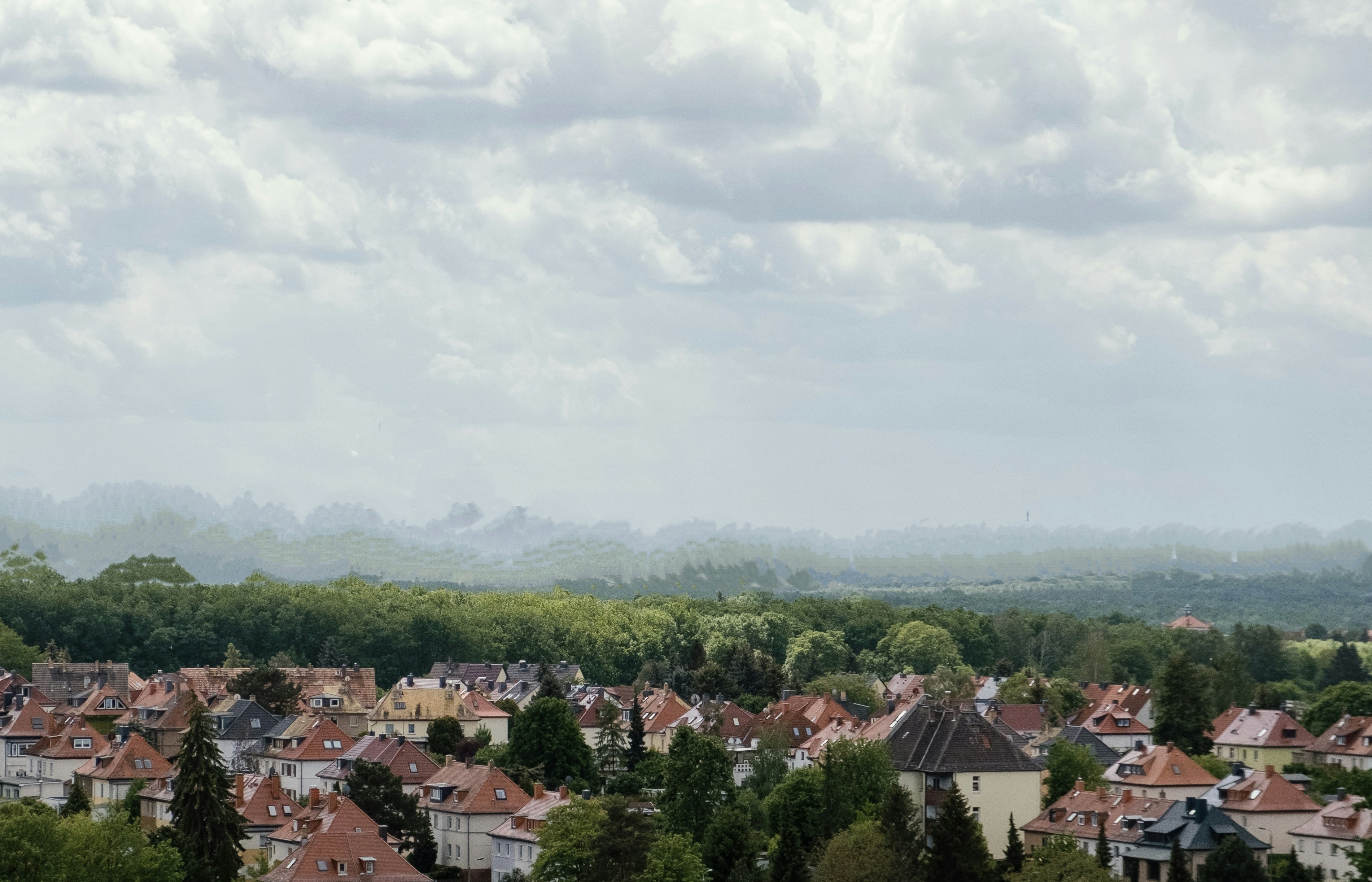 CLEAN ENERGY GENERATION AND STORAGE
THE RAINWATER TECHNOLOGY IS ON 
WHEN THE SOLAR OR WIND SYSTEM IS OFF
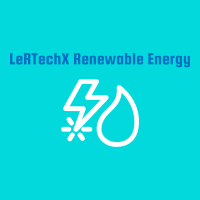 Renewables Constraints
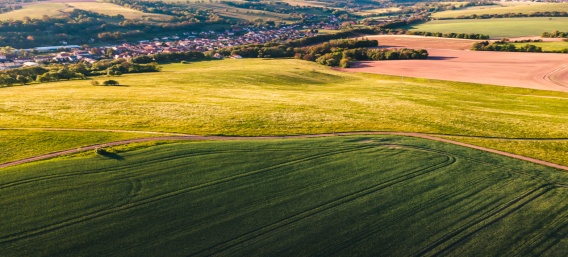 LEONARD.EVA@LERTECHX.COM
Solar and Wind are intermittent sources of energy, not efficient (5-20%) in bad weather conditions, $2B Global Market being affected.


The batteries need replacement and the extraction of minerals has a negative environmental impact.


Land footprint for the green energy deployments is a major issue, causing 10% of the projects not to be approved.                  
          https://www.mckinsey.com/industries/electric-power-and-natural-gas/our-insights/renewable-energy-development-in-a-net-zero-world-land-permits-and-grids
        In average 1kW/57 square feet.
Weather / Power generation
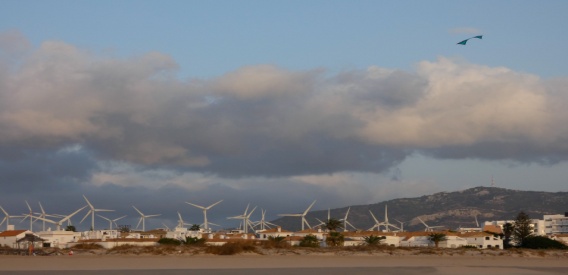 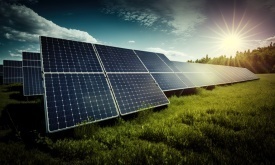 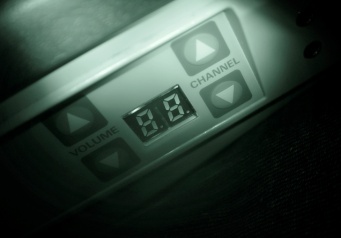 Power OFF
Land availability
Solution
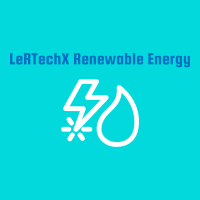 LEONARD.EVA@LERTECHX.COM
Rainwater Generator, that uses precipitation* collected on the roof to produce and store energy 


 Generates up to 3000 kWh/year, on rainy weather, day or night.

 Includes a solar/hydro energy storage unit, as a sustainable alternative to batteries.

 19 square feet footprint system installed on-site.


*Once the system is loaded it can recirculate the rainwater being able to run even on sunny days.
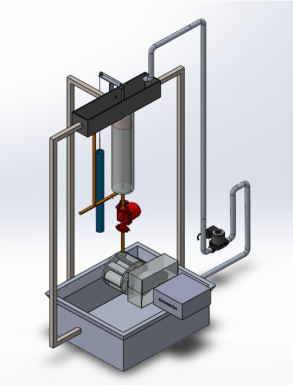 RWG
Market Size
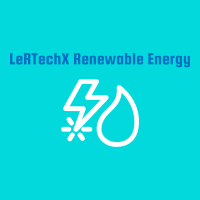 LEONARD.EVA@LERTECHX.COM
TAM         7 $620B                 

SAM            $13B 

SOM           $2.2B

We will initially target the Caribbean and Hawaii, combined market $250M. The hurricanes frequency and severity determine an urgent implementation of this technology.
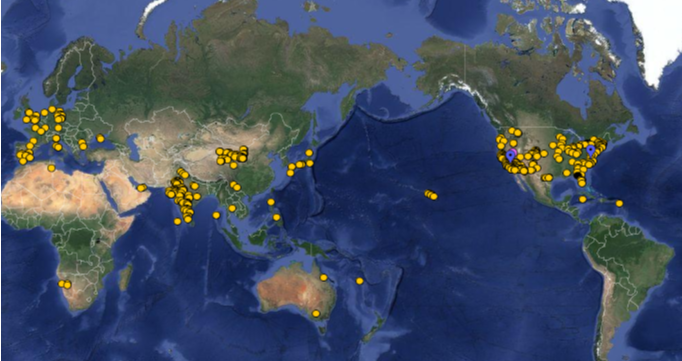 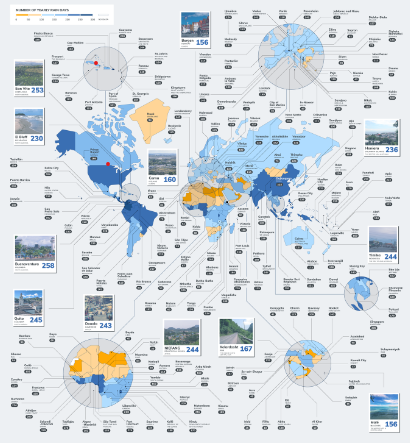 SOLAR ENERGY MAP & THE RAINFALL PER CITY
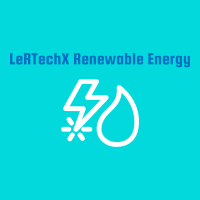 the global Energy transition needs
LEONARD.EVA@LERTECHX.COM
A green technology able to complement and improve the efficiency of the actual intermittent renewable sources. 




Sustainable energy storage systems, based on local resources, ready to absorb the surplus of the electricity production.




A good ration Energy Generated/Footprint, that can preserve the natural balance.
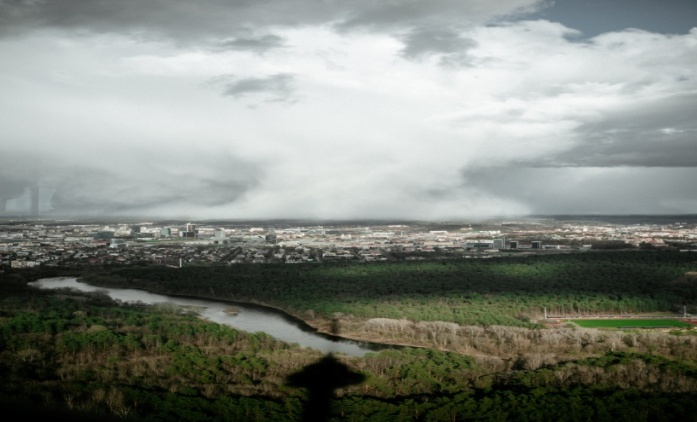 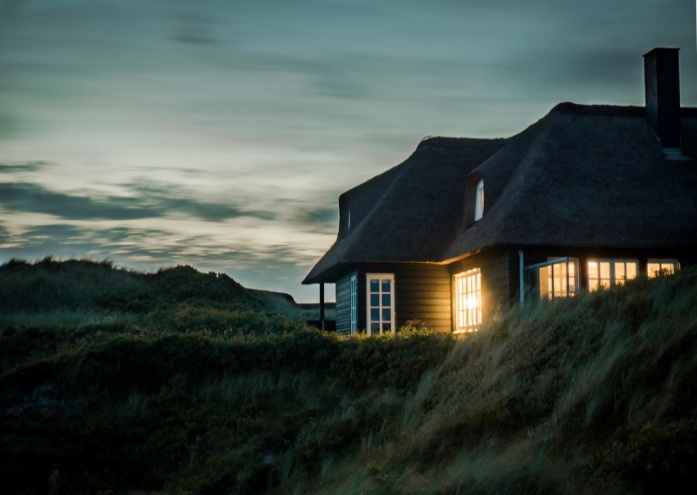 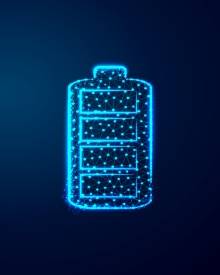 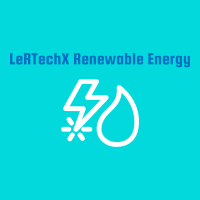 Business Model
LEONARD.EVA@LERTECHX.COM
B2B,B2C
Revenue streams :

Sell units to the commercial, residential and industrial customers.

   The cost of one unit is $4.5k with the selling price $6k. 
   The ROI is 6 to 7 years.**

The products’ parts commercialization.
The technology licensing.***
Micro-generation credit.

*   Focus on areas where the land availability is a constraint
** The subsidies not included, considering $0.24/kWh
*** IP in US , Canada and UK.
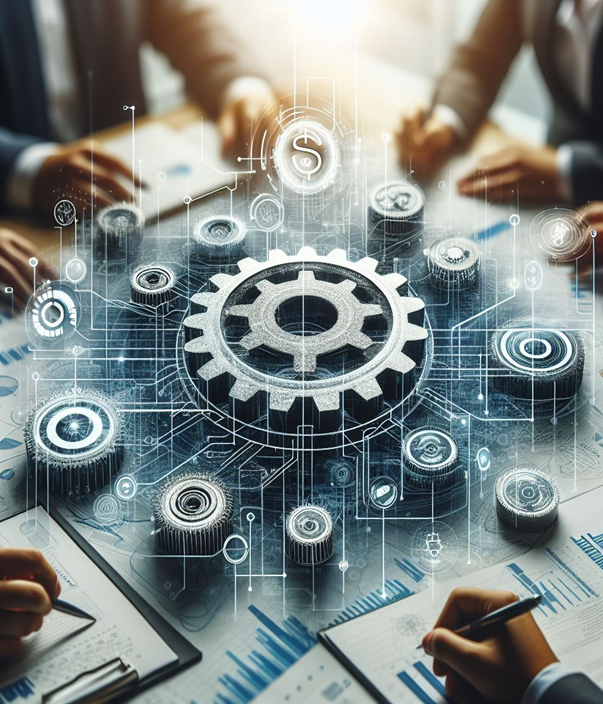 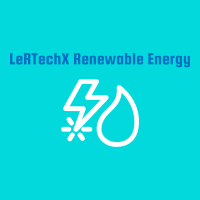 GO TO MARKET STRATEGY
LEONARD.EVA@LERTECHX.COM
Create partnerships with governments’ organisations from Canada, US, EU, Indonesia, Malaysia and Caribbeans.

Develop pilot projects in communities from British Colombia/CA, Dublin/IE than advertise the results in order to expand the areas where the technology can be introduced.

Hire local consultants/advisors/operators to work in regions with urgent need for our solution.

Contact the CEOs from regional Clean Energy Companies and build partnership.
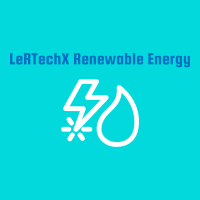 Competition
LEONARD.EVA@LERTECHX.COM
Our game-changing technology it’s comparable to 3 kW Solar/Wind system paired with batteries or the energy storage companies such as Gravity Power.

The competitors’ price range is between $9 to12k.   
                                                     

The technology can generate electricity during rainy/severe weather, day or night.
 
Resilient, long lasting energy storage unit.

Based on local resources, doesn’t rely on mining and the global supply chain.

Minimum impact on the environment and landscape.

Less footprint, increasing projects accessibility and approval rate.

The technology has a patent in US and is patent pending in CA, UK.
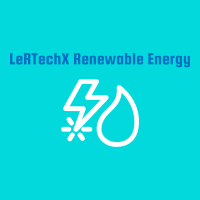 Traction
LEONARD.EVA@LERTECHX.COM
Vancouver area community is interested in a pilot project.

We are in discussions with an important regional player in energy generation and distribution for a partnership.

We received a positive feedback regarding the technology from different industries such as:
    
   Developers                                                          QC, US
   Vertical Farms                                                     BC
   Isolated communities                                          BC
   Warehouse owners with high operational cost   AB, BC
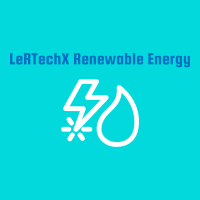 Team
LEONARD.EVA@LERTECHX.COM
Leonard Eva   CEO                             
    Industrial Engineer, Human Resources Cert., Six Sigma Green Belt ASQ, 
     Inventor : US patent granted, Canada and UK patent pending.
Simona Eva    COO
    Marketing and Business Development    
     Univ. UTI , B.Scs. Physics-Chemistry 
Lana Harper   Adviser
    Marketing and Business Development     
     Hanoi University BArch , B.Scs., Emergent Markets Sales Experience
Peter Dabija  Adviser                           
    Plumbing and Building Service 20 years experience
Ionut Daila   Adviser                           
     Electrical Engineering 15 years experience, Business Informatics Bachelor

Partners; NRC-IRAP Technology Access Center/ Foresight Canada
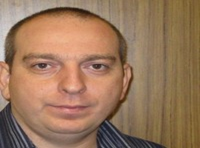 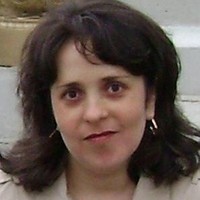 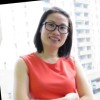 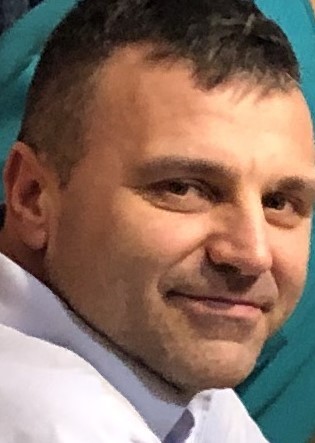 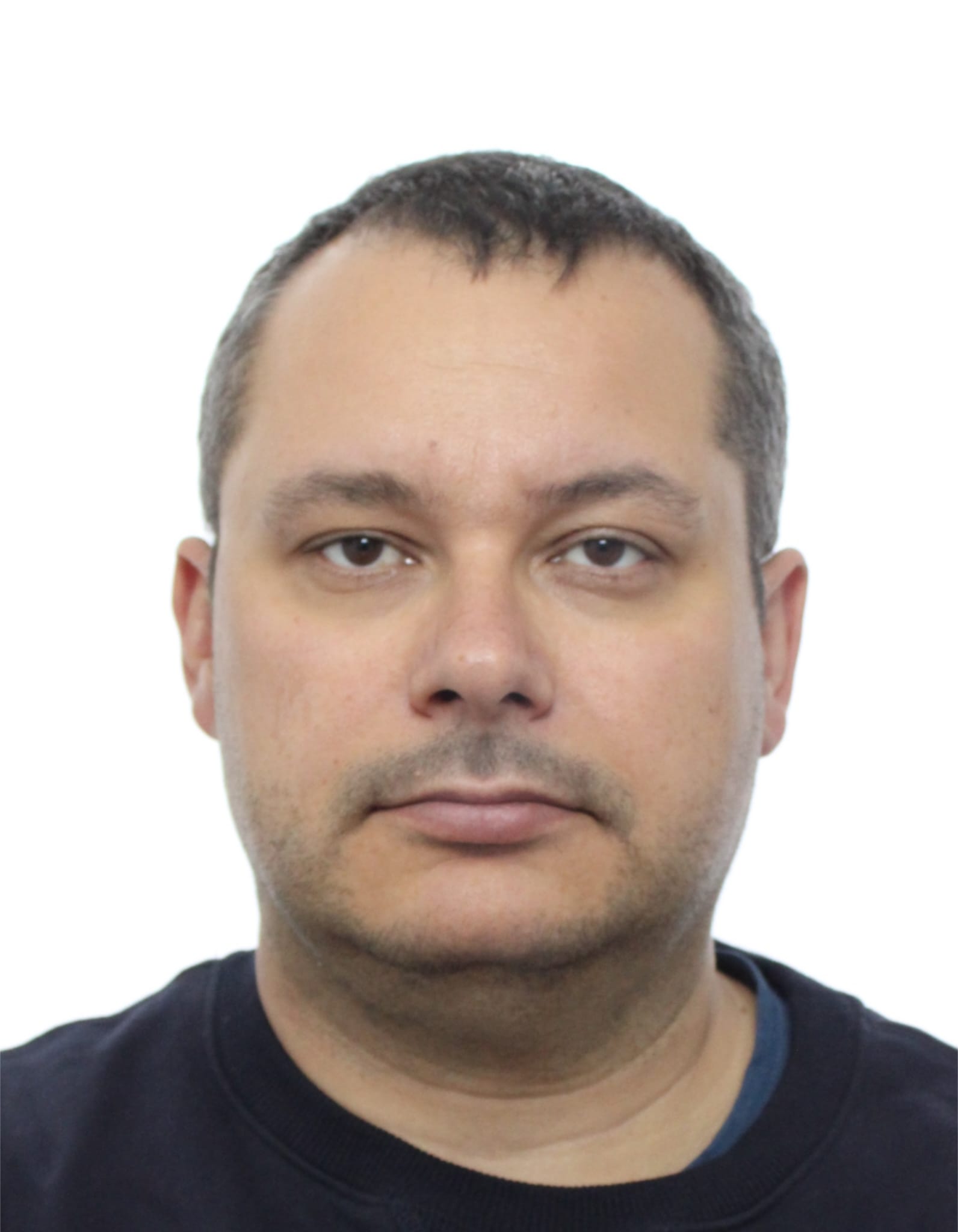 Financials
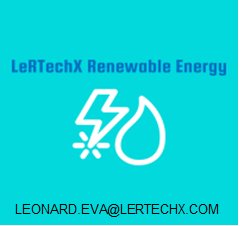 Expenses in CAD $ and the roadmap:


$100k Prototype/Team+   IRAP/TAC      12/2024

$250k 5 Pilot Project      Team+/Local     12/2025  

Revenues:

$32k, SR&ED     tax credit                     2024-2025

$250k, sales/paid pilot projects              12/2026

$250k, SR&ED,NRC                                   12/2026

10M  sales/multiple streams                   12/2029
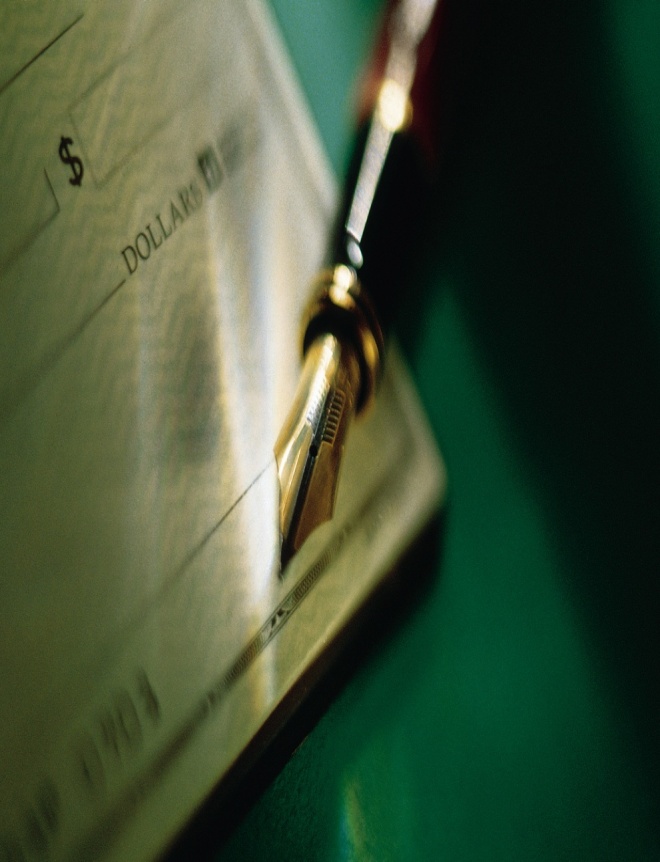 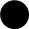 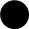 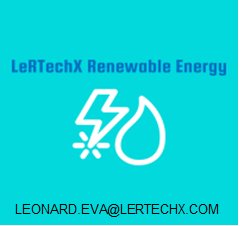 Fundraising for 24 Months$350k
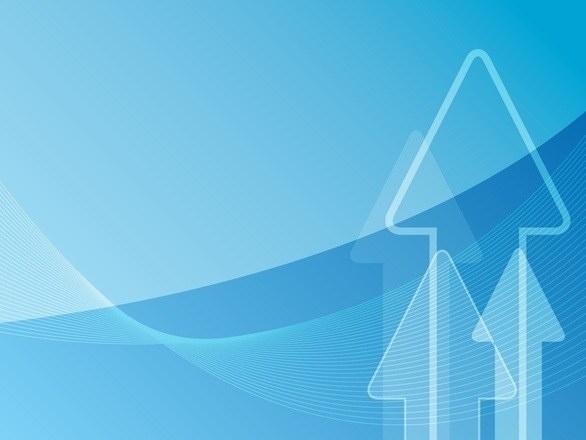 $100k CAD                         December 2024
  
         Prototype 

         Team, Advisors, Business Development

         Access to government 50% non-dilutive grants. 
         
         Complete one unpaid Pilot Project.
 

$250k CAD       From January to Dec 2025

        Team+/Advisors/Improved Prototype R&D

        5 paid pilot projects in CA, Caribbean , US, EU

        Build a local presence in targeted market.
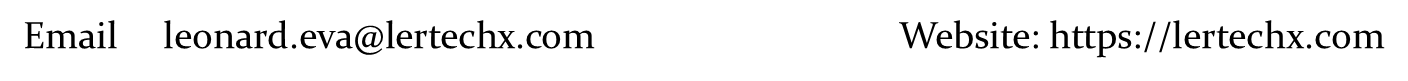